EG1003: Introduction to Engineering and Design
Electronic Filters
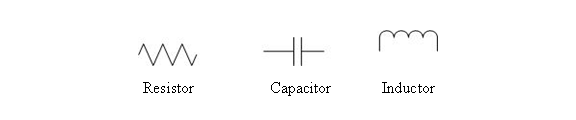 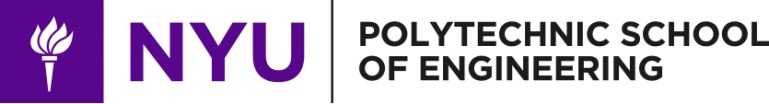 Overview
Objectives
Background
Materials
Procedure
Report / Presentation
Closing
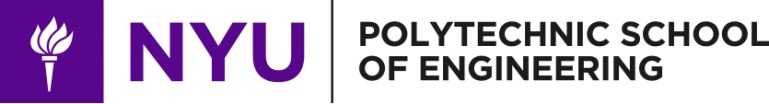 Objectives
Learn about electrical filters
Different types 
Uses
What is the -3dB point?
Create filters and a crystal set radio using multiple circuit elements
Identify filters based on generated graphs
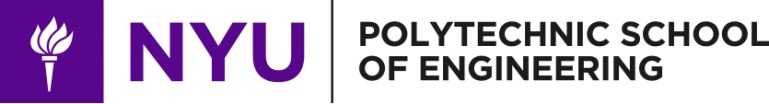 Frequency Response Graph
Gain (in dB)
Ratio of output against input
20*log (Vout/Vin)
Always negative value
-3dB Point 
3dB drop of signal power from highest point on gain
Signal power is half of original value
Cutoff Frequency (in Hz)
Frequency at -3dB Point
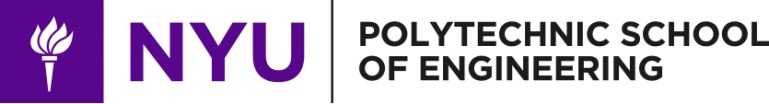 Max Gain (dB)
Gain (dB)
(linear scale)
Gain is 3 dB lower than the max
3 dB
Bandwidth
f  (kHz) (log scale)
Cutoff Frequency
Gain vs. Frequency
Frequency Response Graph
Plot of Gain versus Frequency of electrical signal
Semi-logarithmic scale
Linear Y-axis, logarithmic X-axis
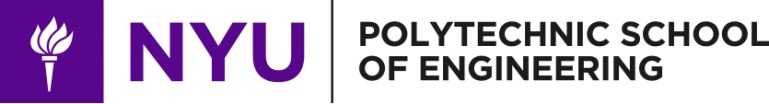 What are Filters?
Eliminate unwanted frequencies 
High-pass or low-pass
Favor desired frequencies 
Band-pass
Bandwidth: frequency range filter allows to pass
Example
Radio tunes in to particular station
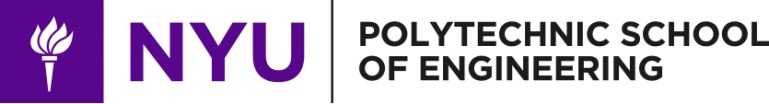 Basic Filter Types
Low-Pass

High-Pass

Band-Pass
Low-Pass Filter
Low frequencies pass
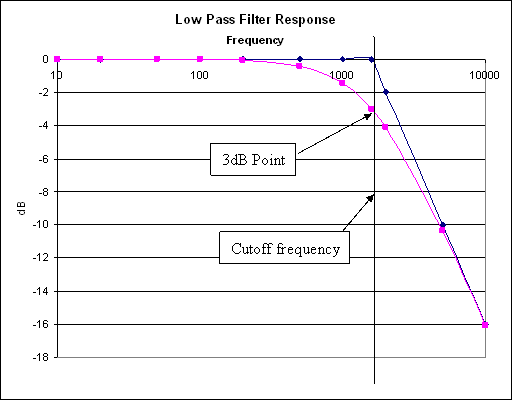 IGNORE
3dB Point:-3dB

Cutoff Frequency:
1590 Hz

Bandwidth:0 - 1590 Hz
PASS
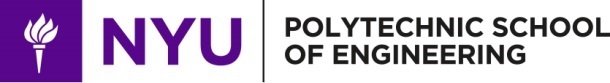 Basic Filter Types
Low-Pass

High-Pass

Band-Pass
High-Pass Filter
High frequencies pass
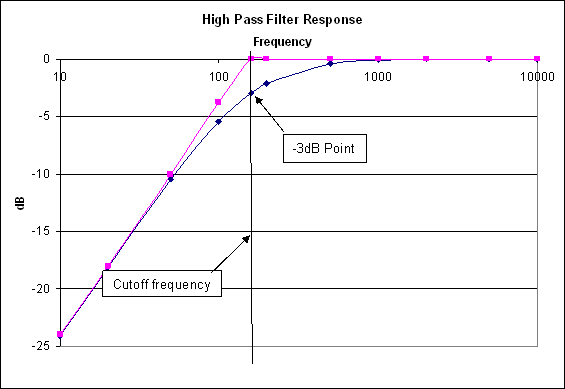 IGNORE
3dB Point: -3dB
Cutoff Frequency:
160 Hz

Bandwidth:160 - ∞ Hz
PASS
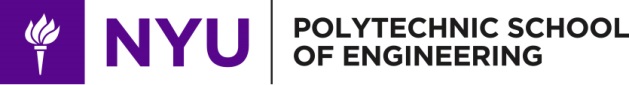 Basic Filter Types
Low-Pass

High-Pass

Band-Pass
Band-Pass Filter
Limited frequency range passes
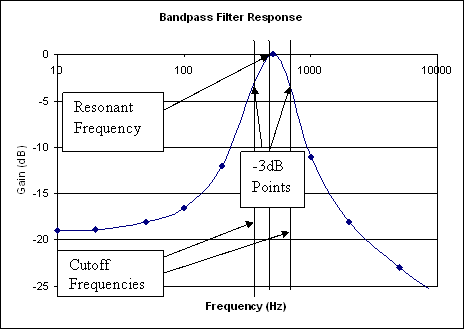 IGNORE
IGNORE
3dB Point: -3dB
Cutoff Frequencies:
400 and 600 Hz

Bandwidth:400 - 600 Hz

Resonant Frequency (High Response Point):
500 Hz
PASS
Electrical Terminology
Voltage (V)	[unit = V for Volts]
Potential difference in electrical energy

Current (I)	[unit = A for Amperes]
Charge flow rate
Can be positive or negative
Terms

Elements

Wiring
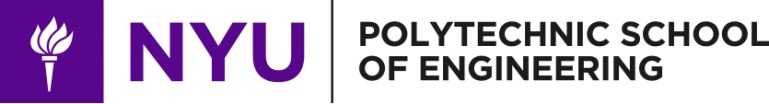 Symbol
Electrical Terminology
Terms

Elements

Wiring
Resistor (R)    
	[unit = Ω for Ohms]
Resists flow of electrical current
Dissipates electrical energy as heat
Often used to alter voltages in circuits
Characterized by Ohm’s Law: V = I*R
Not sensitive to frequency
Uses a poor conductor
Example: Carbon
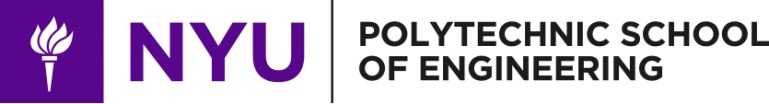 Symbol
Electrical Terminology
Terms

Elements

Wiring
Capacitor (C)[unit = F for Farads]
Stores potential energy (V)
Affected by voltage and frequency
A pair metal plates separated by non-conductive material
Example: Air
Electrical charge accumulates on plates
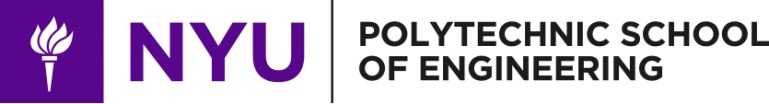 Symbol
Electrical Terminology
Terms

Elements

Wiring
Inductor (L)[unit = H for Henries]
Stores and delivers energy in a magnetic field 
Magnetic fields affect the current of a circuit
Effected by current and frequency
Is a coil of wire
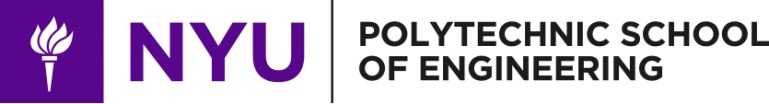 [Speaker Notes: Needs to be fixed]
Electrical Terminology
Terms

Elements

Wiring
Series
Same current through 
 all elements
Vin = VA + VB + VC


Parallel
Same voltage across 
 all branches
Vin = VD = VE = VF + VG
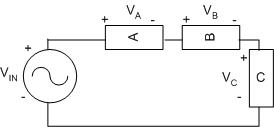 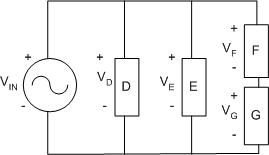 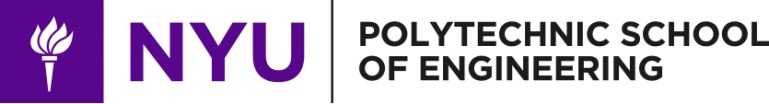 Materials for Lab
Resistors 
Brown, black, yellow = 100KΩ
Brown, black, green = 1MΩ
Capacitors 
102 = 0.001 µF
10J = 10pF
Inductors
1mH
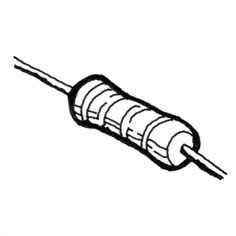 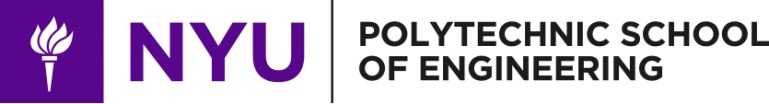 Materials for Lab (Cont’d)
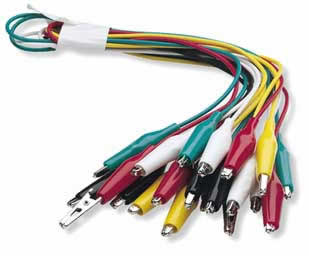 NI-ELVIS II+

Breadboard

Coaxial to Alligator Clip Cable
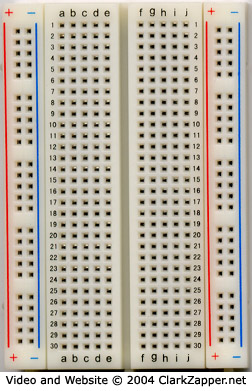 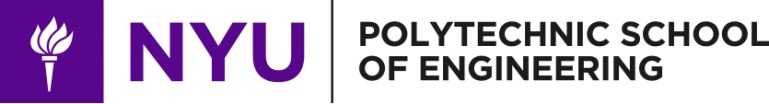 Procedure - Testing
Plug in NI ELVIS II to PC Lab and turn it on
Select NI ELVISmx Instrument Launcher 
Select FGEN in the Instrument Launcher 
Set function generator to 1000Hz
Set the amplitude to 2 Vpp
Set signal route to FGEN BNC
Select Scope in the Instrument Launcher
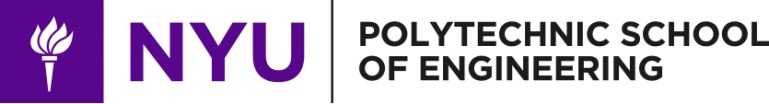 Procedure – Data Analysis
Click run in both instruments

Calculate the -3dB point

Test both of the circuits and determine their type

Assemble the radio
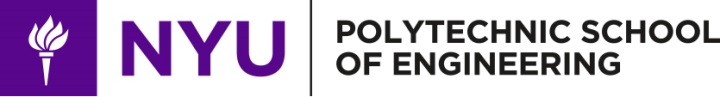 Procedure - Circuit 1
Connect the 100kΩ resistor and .001 µF capacitor in series
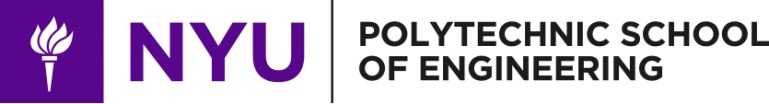 Procedure - Circuit 2
Connect 0.001 µF capacitor to 1 MΩ resistor in series
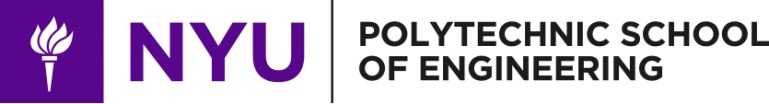 Procedure - Circuit 3
Assemble the circuit below (Crystal Radio)
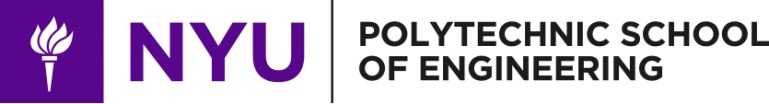 Assignment: Report
Individual Report (one report per student)
Title page
Discussion topics in the manual
For all circuits
Include Excel tables and Gain vs. Frequency graphs
Determine filter type
Label each graph with determined filter type
OPTIONAL- Include photos of circuits and setup
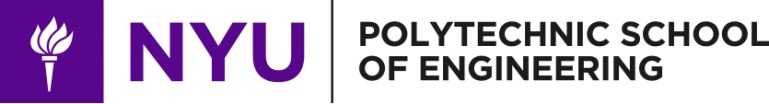 Assignment: Presentation
Team Presentation
Include lab data
Professional-looking tables
Discussion topics in the manual
Include photos of circuits and setup
Refer to “Creating PowerPoint Presentations” found in Online Manual
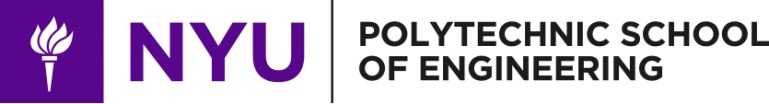 Closing
TA will assign which circuit you start with
Have all original data signed by your TA
All team members must actively participate in experiment
Submit all work electronically 
Return all materials to your TA
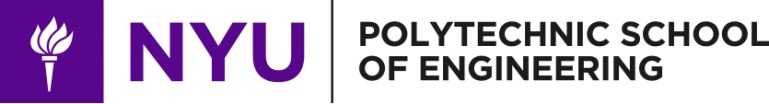